TUJUAN STANDARDISASI
Standarisasi Repository bertujuan untuk menyamakan format Repository dari seluruh Institusi/ perguruan tinggi di Indonesia.
Dengan adanya standarisasi, format Metadata yang telah disamakan dapat dengan mudah digunakan pada  seluruh sistem terintegrasi Kemenristekdikti (RAMA, SINTA, ANJANI, GARUDA)
Standardisasi Repository E-Prints
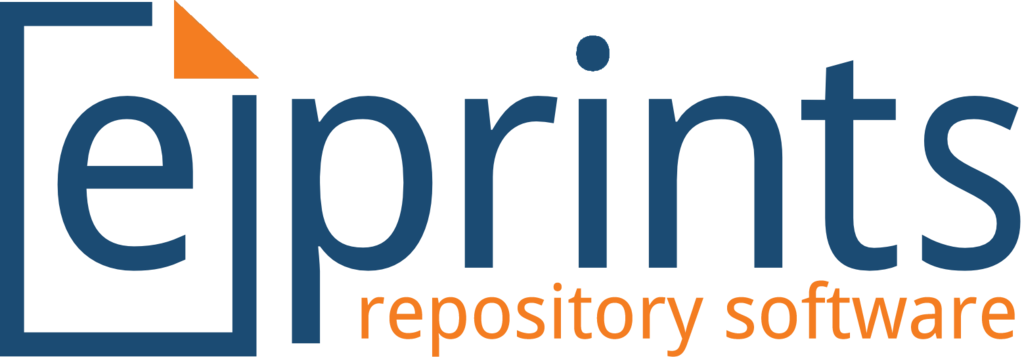 Pilihan Standardisasi E-Prints
Terdapat 2 pilihan standardisasi yang dapat dipilih, (i) pilihan standardisasi pertama dan (ii) pilihan standarisasi kedua. Institusi dapat memilih salah satu langkah saja
PILIHAN STANDARDISASI 2
PILIHAN STANDARDISASI 1
Pilihan standardisasi pertama itu menggunakan cara ‘edit page phrases.’
Institusi dapat bebas memilih salah satu dari 2 pilihan standardisasi.
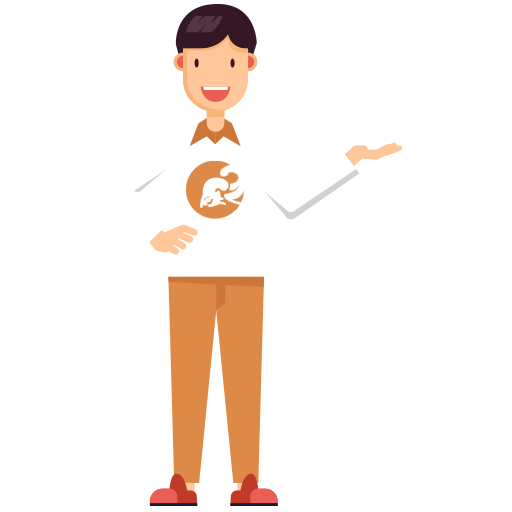 Langkah Standardisasi pilihan 1
Login sebagai Admin pada E-Prints
Klik menu Edit Page Phrases
Ubah kolom ‘eprint_fieldname_contributors_id’ menjadi ‘NIDN/NIDK’
Ubah kolom ‘eprint_fieldname_creators_id’ menjadi ‘NIM’
Ikuti format isian saat input data
1. LOGIN
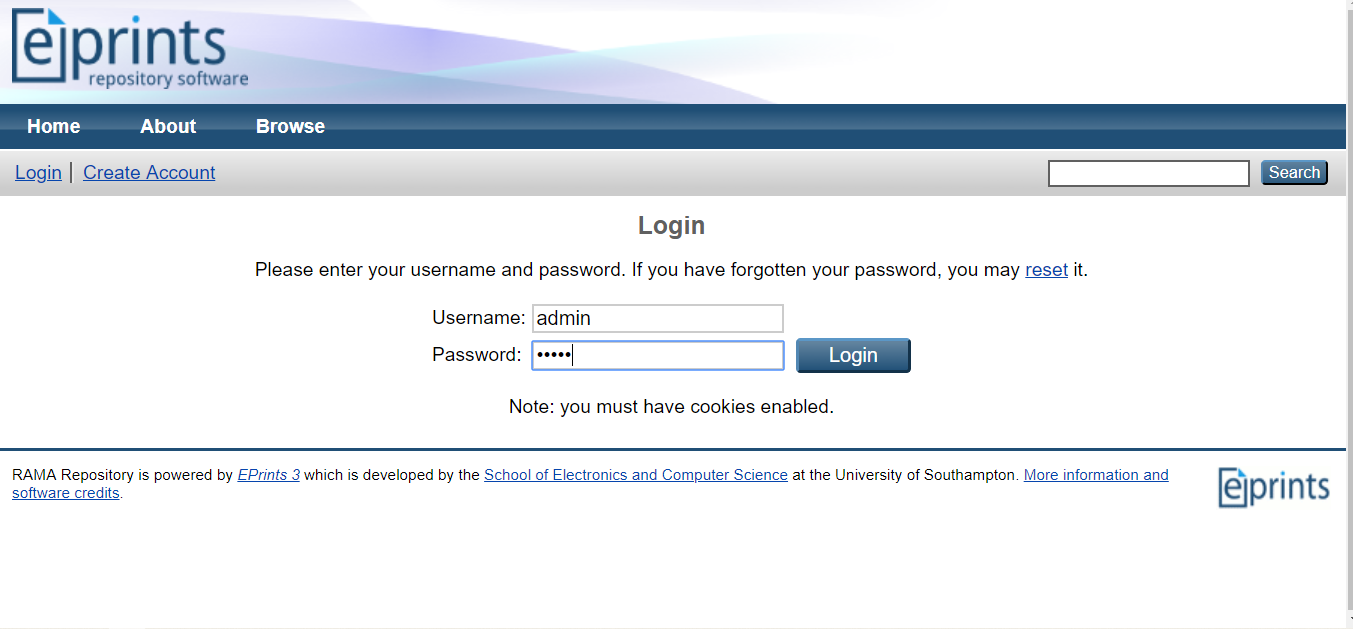 Login menggunakan username dan password akun E-Prints
2. Klik menu Edit Page Phrases
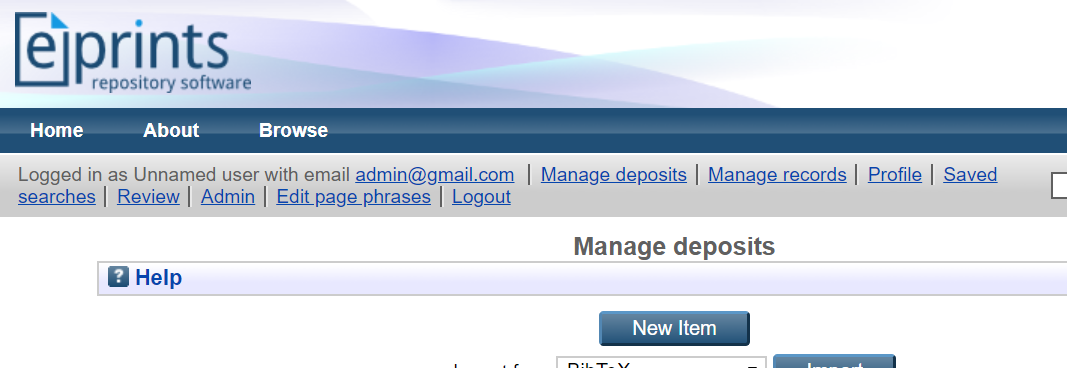 3. Lakukan Perubahan :
Eprint_fieldname_contributors_id  menjadi NIDN
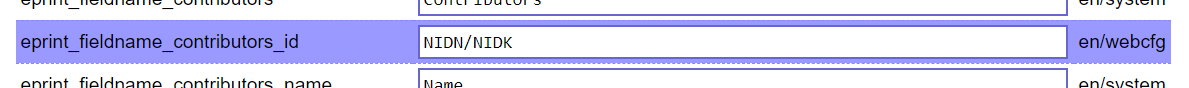 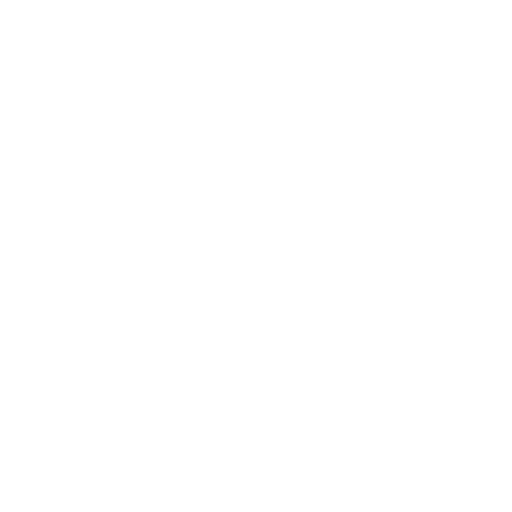 Eprint_fieldname_creators_id  menjadi NIM
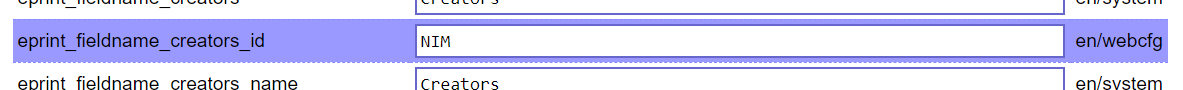 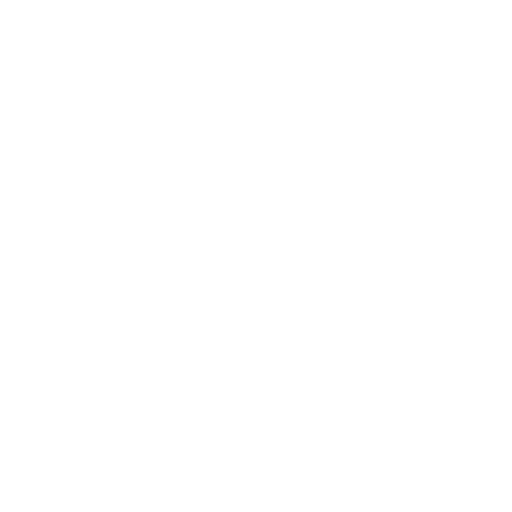 Lalu simpan perubahan dengan klik save
4. Format isian saat input data (Creators)
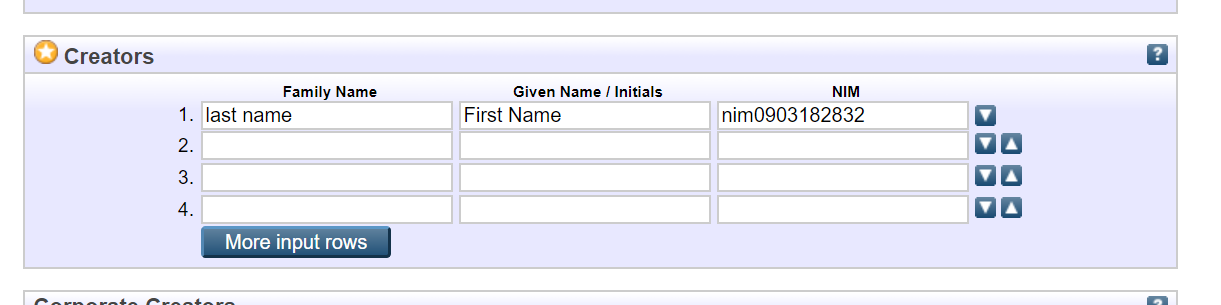 Creators merupakan penulis Skripsi, 
- Family Name isi dengan nama belakang mahasiswa, 
- Given Name isi dengan nama depan mahasiswa, 
- NIM isi dengan nim dilanjutkan dengan nim mahasiswa.
4. Format isian saat input data (Contributors)
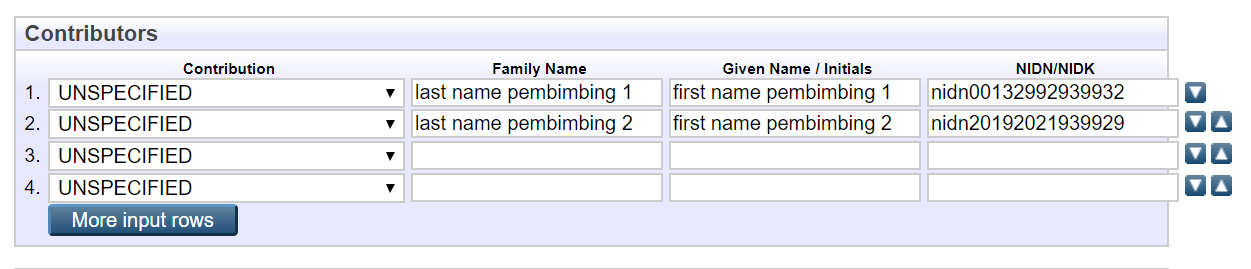 Contributors merupakan Pembimbing Skripsi, 
- Family Name isi dengan nama belakang Pembimbing, 
- Given Name isi dengan nama depan Pembimbing, 
- NIDN/NIDK isi dengan ‘nidn/nidk’ dilanjutkan dengan NIDN/NIDK Pembimbing.
4. Format isian saat input data (Publication Details)
Pada Publication Details,
- Institution isi dengan nama Institusi
- Department isi dengan ‘KODEPRODI’ dilanjutkan dengan kode prodi, tagar (#), dan nama prodi
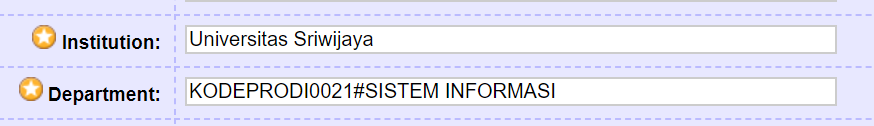 Pastikan Perubahan Telah Berhasil dengan cara
Pengecekan perubahan
1. Pilih salah satu dokumen, lalu klik view. (Ikuti tanda panah)
2. Klik icon (sesuai tanda panah)
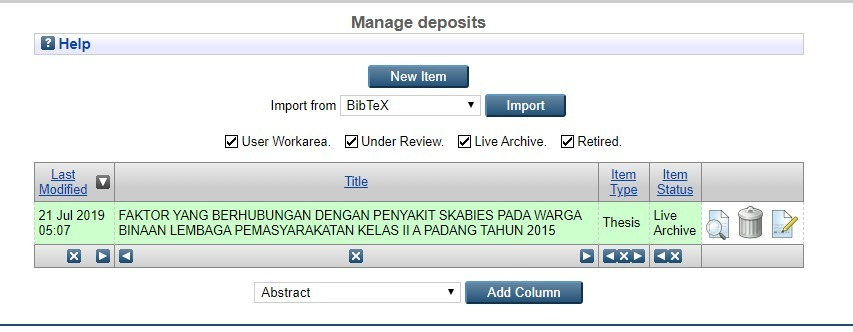 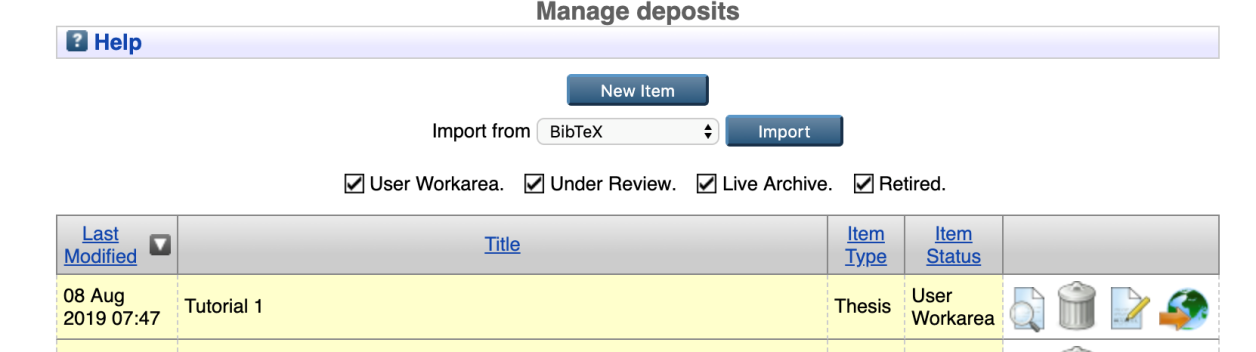 Pengecekan perubahan (Cont)
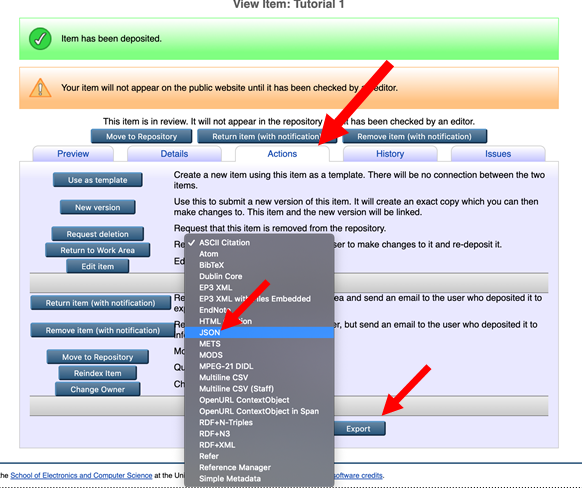 3.
Pada dokumen yang telah dipilih, klik menu Action, lalu pada dropdown di subkategori export, pilih JSON dan Klik Export.
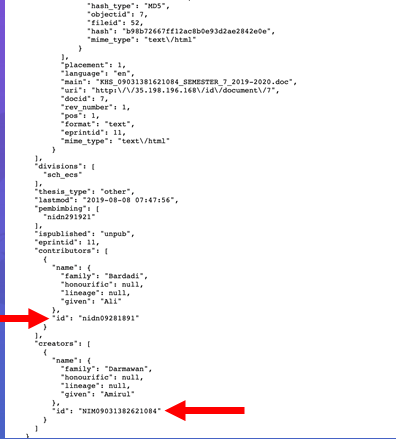 Pastikan Pastikan kolom id di dalam creators berisi NIM & pastikan kolom id di dalam contributors berisi NIDN
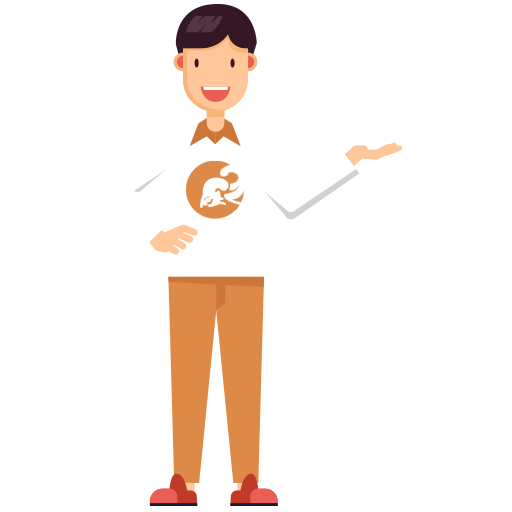 Langkah Standardisasi Pilihan 2
Penjelasan per-tahapan
2. Klik Menu Admin (Tanda Panah)
1. Login dengan username dan password yang telah terdaftar
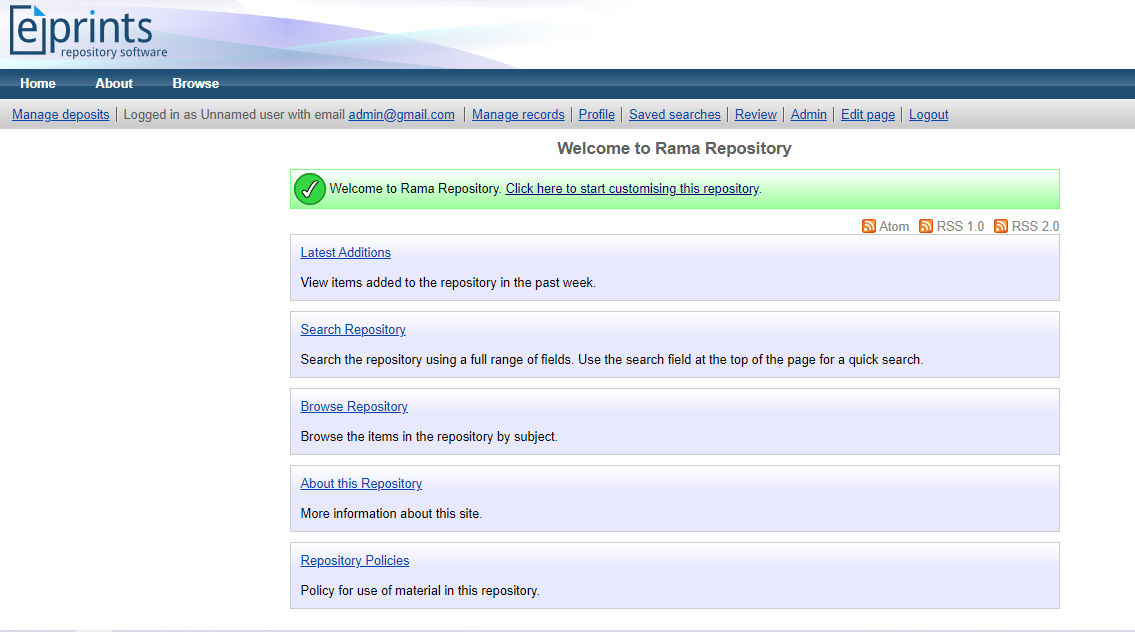 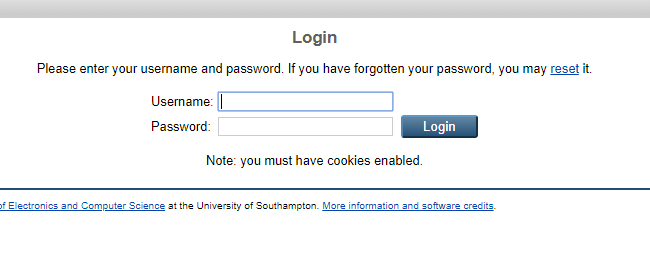 Penjelasan per-tahapan
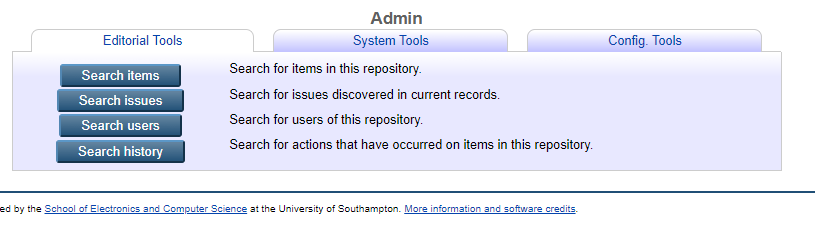 3.Klik menu Config Tools (Sesuai tanda Panah
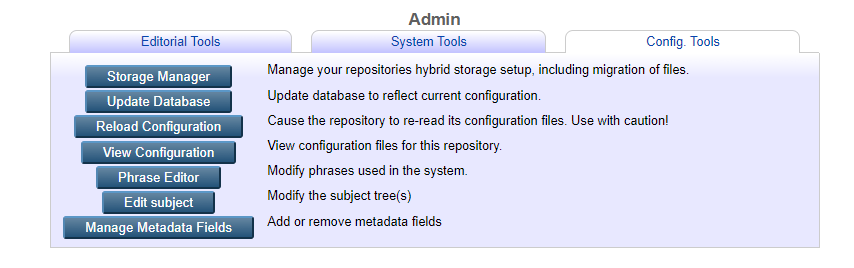 4.Klik menu Manage Metadata Fields
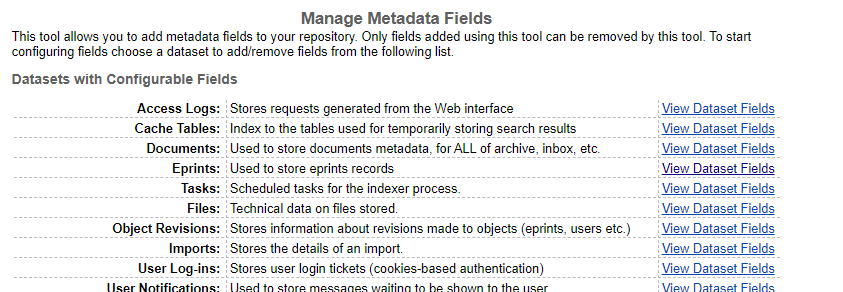 5. Klik view dataset fields, pada baris Eprints
Content
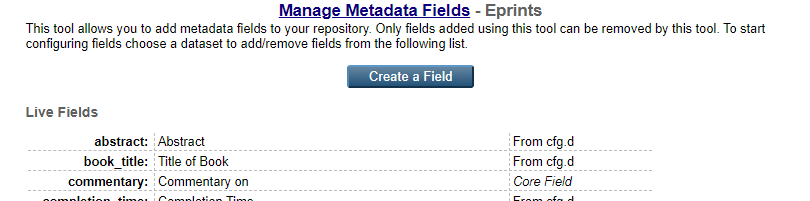 6. Klik Create a Field
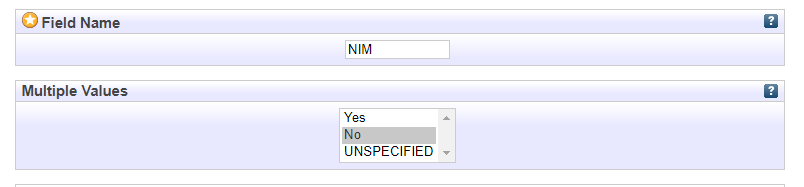 7. Isi Field 
Name : NIM, Multiple Value : No
8. Pilih Text, lalu9. Klik next
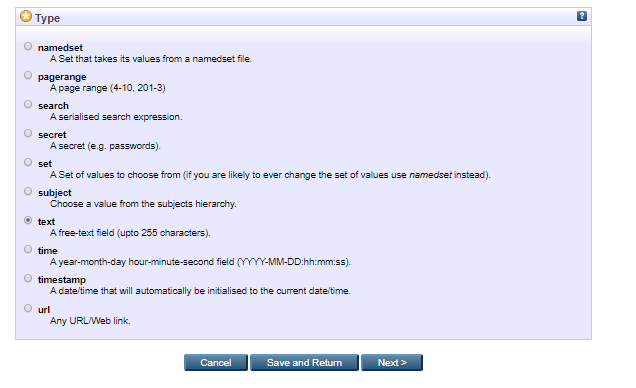 8
9
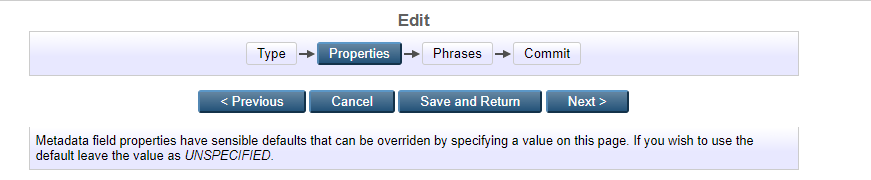 10. Pada bagian Properties, dilewatkan saja dengan cara klik Next.
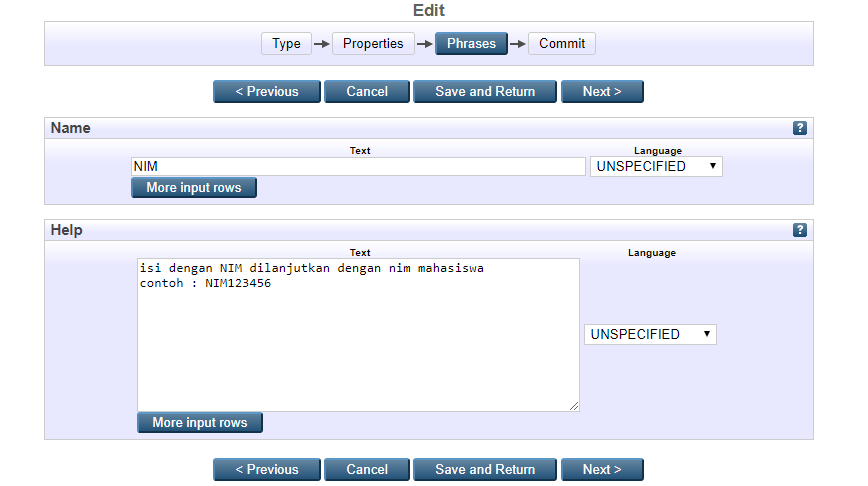 11
Pada bagian Phrases, Name isi dengan NIM lalu pada bagian Help : isi dengan ‘NIM‘ dilanjutkan dengan nim mahasiswa; contoh : NIM0123456
Content
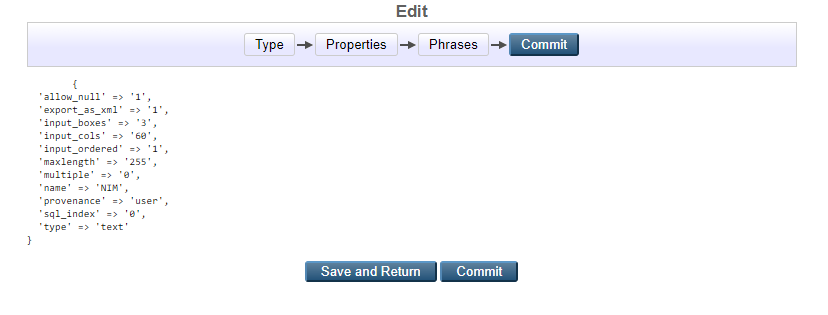 12
Next, Klik Commit
Content
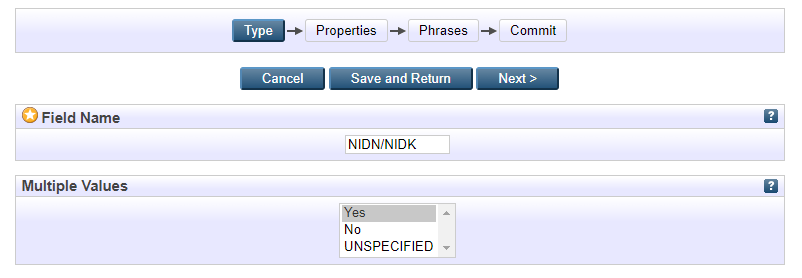 13. Lalu Tambah field NIDN dengan cara Create a field. 
Field Name isi dengan NIDN, Multiple Values : Yes, Type : Text
14. Lewatin bagian properties, klik next
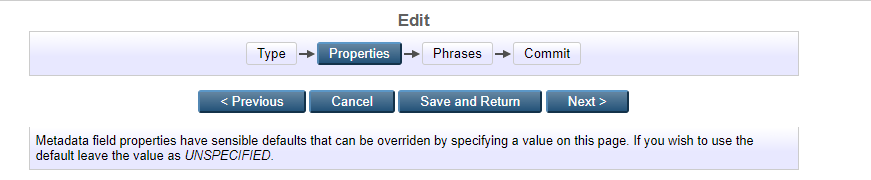 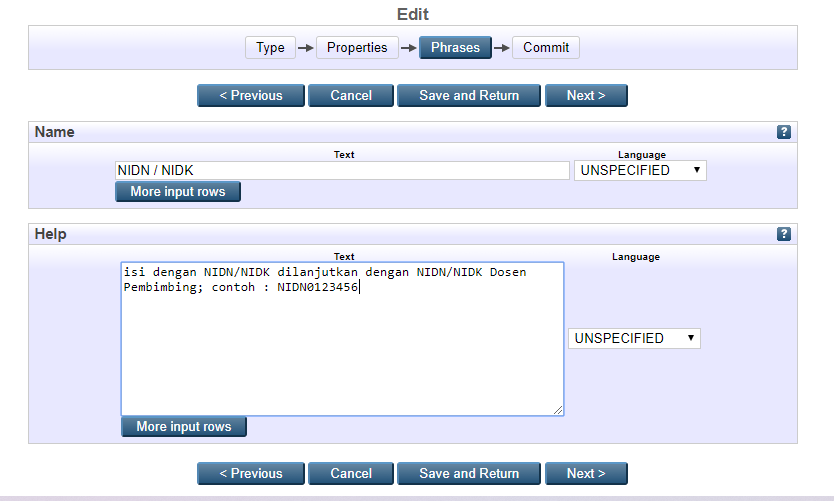 15
Pada bagian Phrases, Name isi dengan NIDN
Lalu, di bagian Help : 
isi dengan NIDN dilanjutkan dengan NIDN Dosen Pembimbing; contoh : NIDN0123456
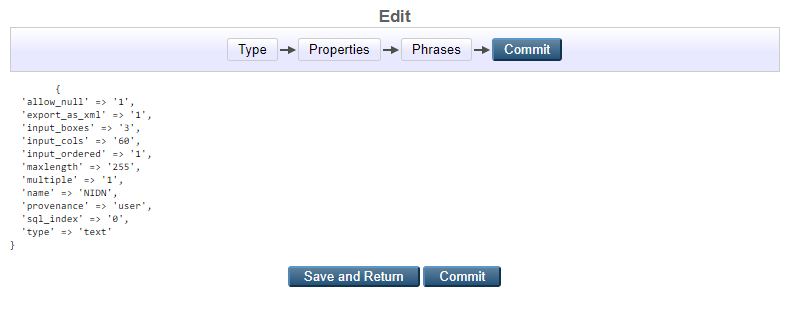 16. Klik next, lalu klik Commit
17
Tambah Field KODE PRODI dengan cara:
Klik Create a field, Field Name diisi dengan : KODE PRODI, 
multiple values diisi dengan No
18. Lewatkan bagian Properties, klik next
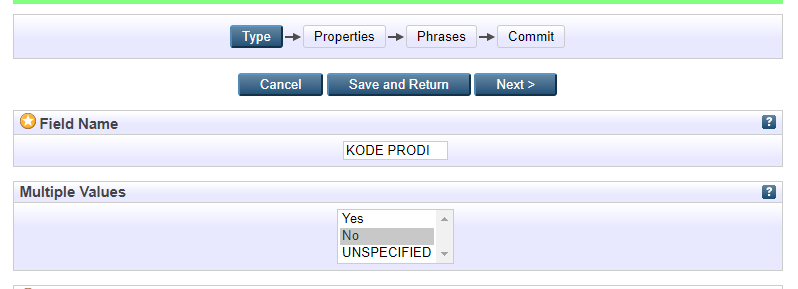 18.
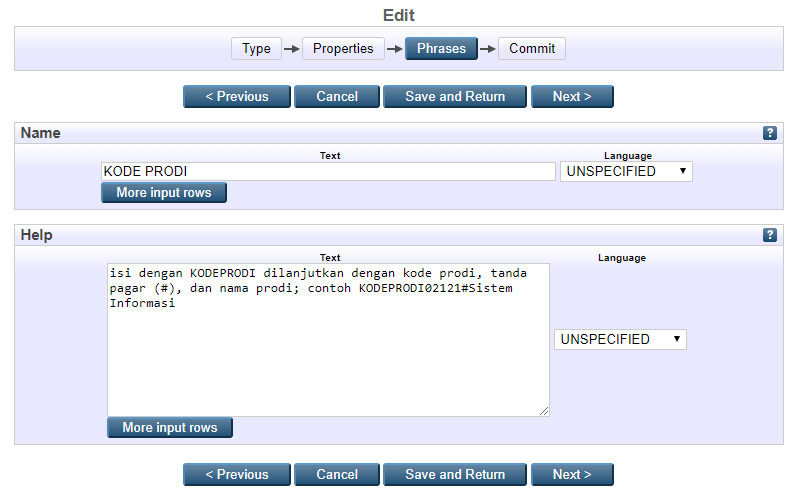 Pada bagian Phrases, Name isi dengan 
‘KODE PRODI’
Bagian Help diiisi dengan ‘KODEPRODI’ dilanjutkan dengan kode prodi, tanda pagar (#), dan nama prodi; contoh KODEPRODI02121#Sistem Informasi
Jika semua langkah-langkah berhasil dilakukan, akan muncul:
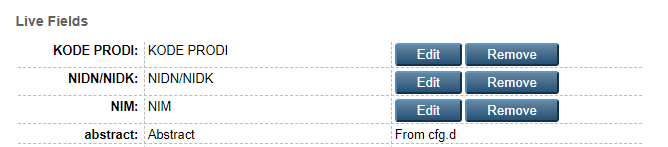 NIDN :
Standardisasi pada E-Prints telah selesai dilakukan.
Standardisasi Repository DSPACE
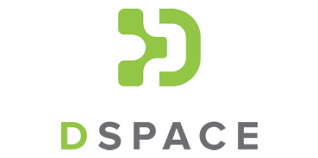 Tahapan Standardisasi DSPACE
1. login sebagai admin
2. Klik Registries -> Metadata
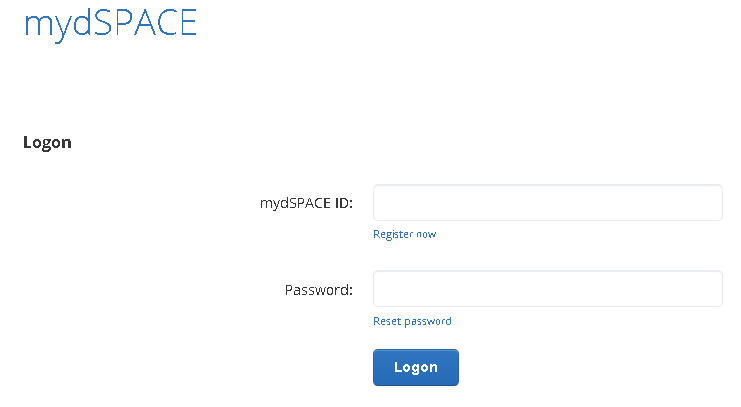 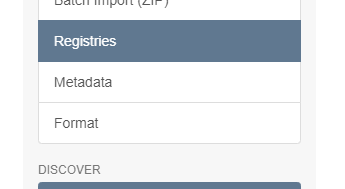 Atau, dapat juga dengan cara klik
http://repo.univ.ac.id/xmlui/admin/metadata-registry menu
2. Pada Metadata Registry, klik :
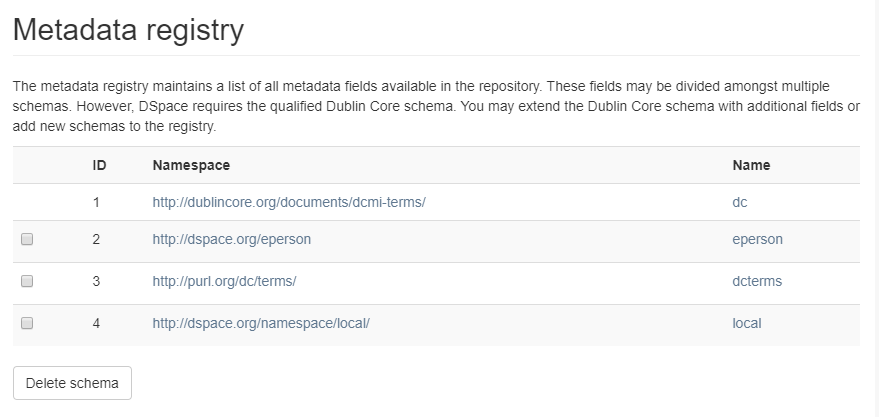 http://dublincore.org/documents/dcmi-terms/
3. cari form input metadata field
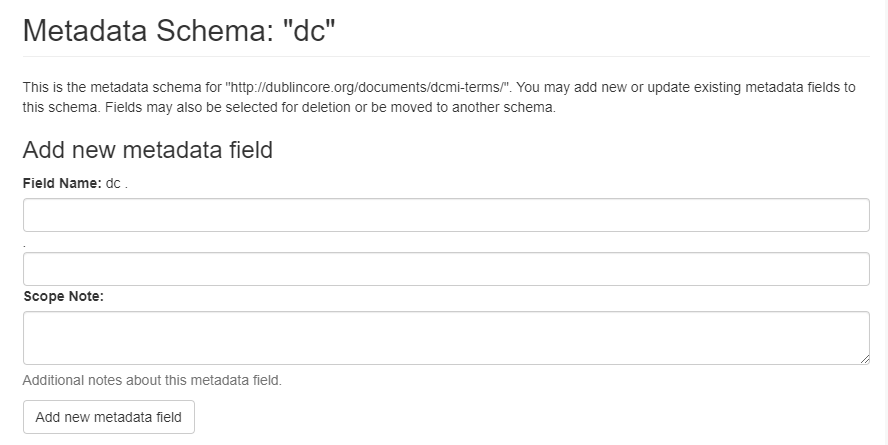 4. Lakukan penambahan metadata baru untuk nidn, dengan format pengisian :
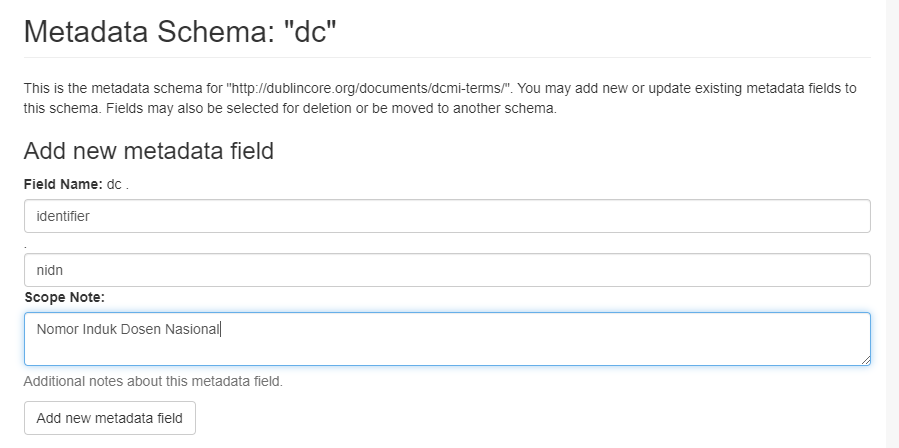 1
2
3
Klik Add
5. Lakukan penambahan metadata baru, untuk kodeprodi
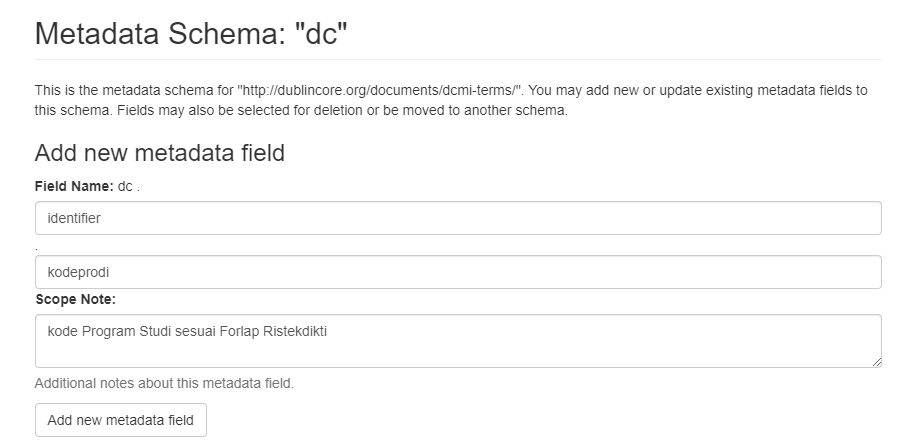 1
2
3
Klik Add
Lakukan hal yang sama untuk nim dan nidk.
6. nim
7. nidk.
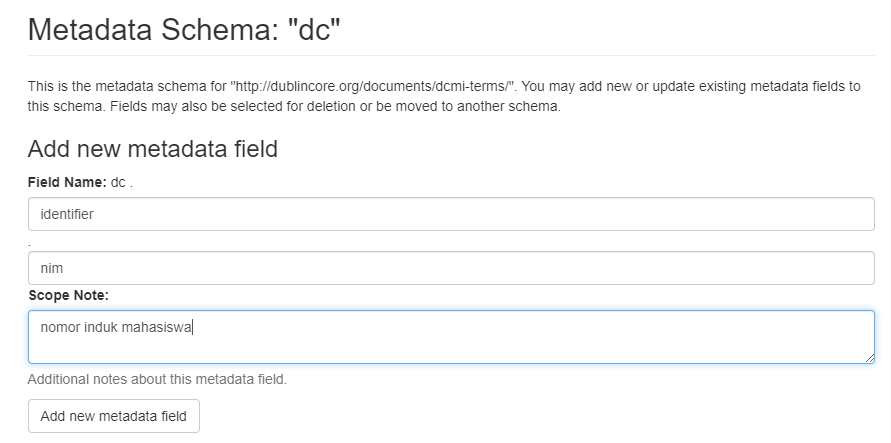 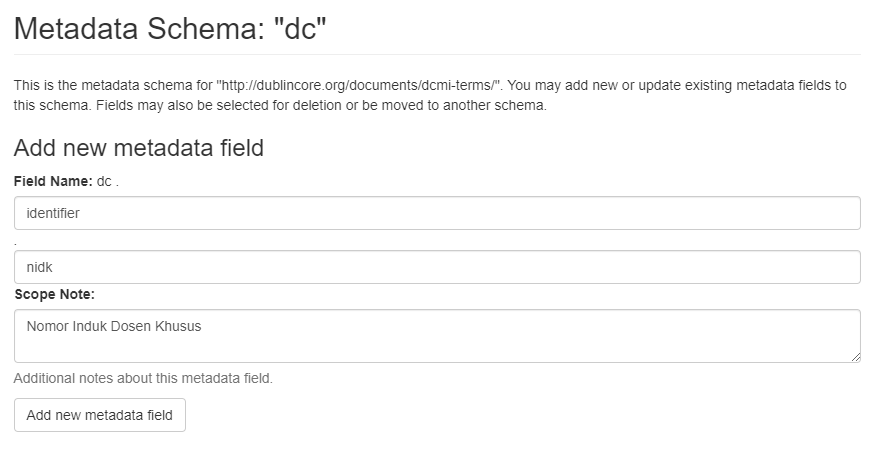 8. Setelah selesai dilakukan, maka akan muncul hasil sebagai berikut :
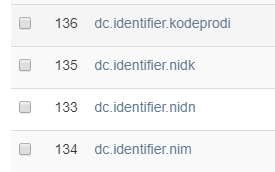 Akses Server
Buka File [dspace]/config/input-forms.xml
9. Pencarian Value Pairs
cari baris <value-pairs value-pairs-name
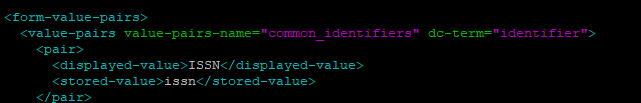 10.Tambahkan Pair baru
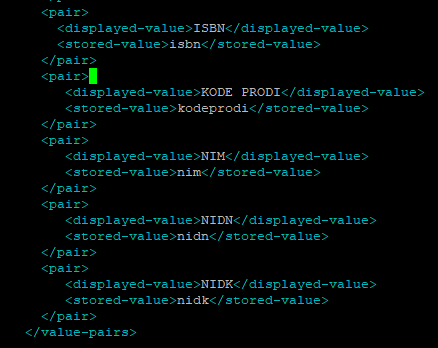 <pair>
  <displayed-value>KODE PRODI</displayed-value>
  <stored-value>kodeprodi</stored-value>
</pair>
<pair>
  <displayed-value>NIM</displayed-value>
  <stored-value>nim</stored-value>
</pair>
<pair>
  <displayed-value>NIDN</displayed-value>
  <stored-value>nidn</stored-value>
</pair>
<pair>
  <displayed-value>NIDK</displayed-value>
  <stored-value>nidk</stored-value>
</pair>
11. Lakukan perintah untuk me- restart tomcat
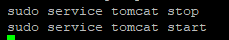 Lakukan pengecekan, dengan cara :
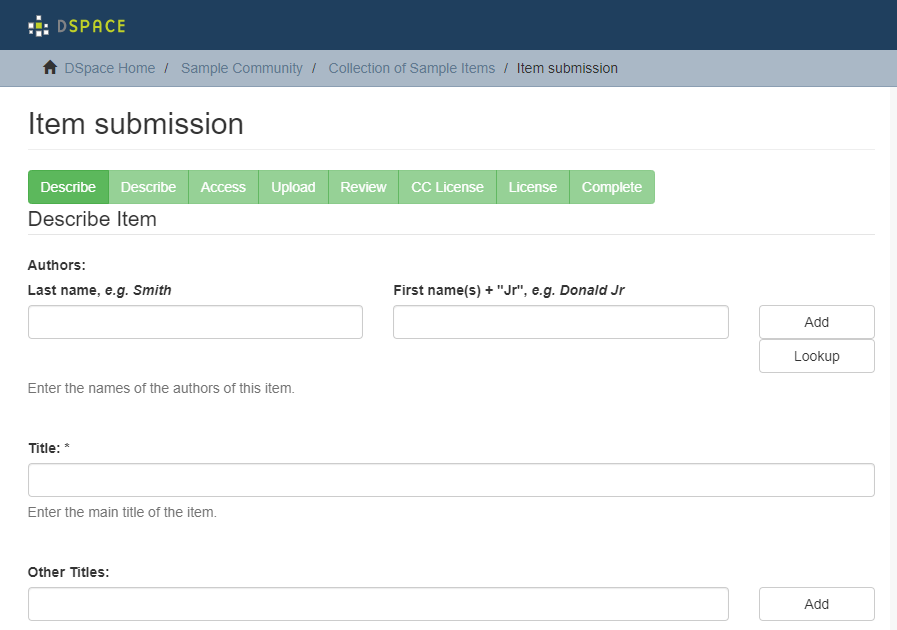 12. Lakukan penginputan data baru, melalui menu item submission
13. Pada menu Identifiers, pastikan terdapat dropdown menu yang berisi pilihan berikut:
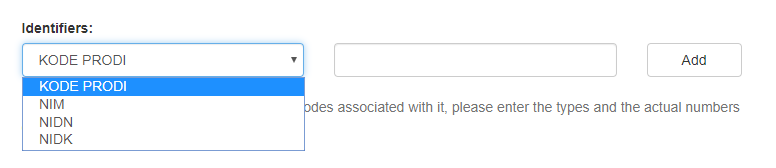 14. Lalu, lakukan pengisian Identifier, dengan format :
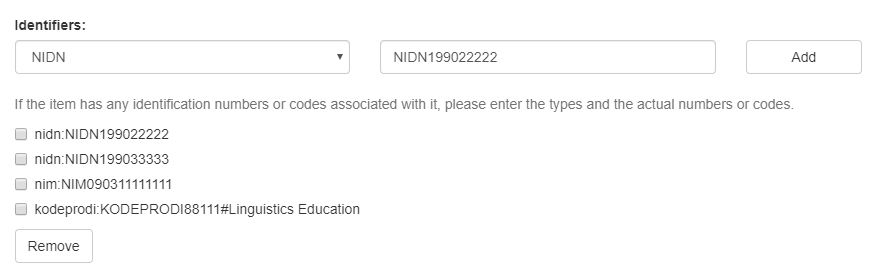 KODEPRODI99999#NAMA PRODI
NIM9999999999
NIDN999999999
15. Lakukan harvest data ke:
oai : sudo /dspace/bin/dspace oai import -c
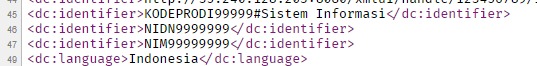 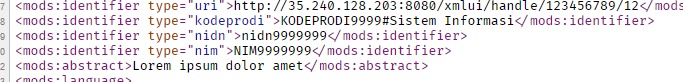 Standardisasi pada DSPACE telah selesai dilakukan.
Standardisasi untuk selain E-Prints dan DSPACE
Untuk Institusi Perguruan Tinggi yang menggunakan Repository selain E-Prints dan D-Space diharuskan untuk membuat API tambahan yang telah terstandar.
https://s.id/apirama
Contoh API didownload di
1. Penyamaan Subject_id dan Subject_name
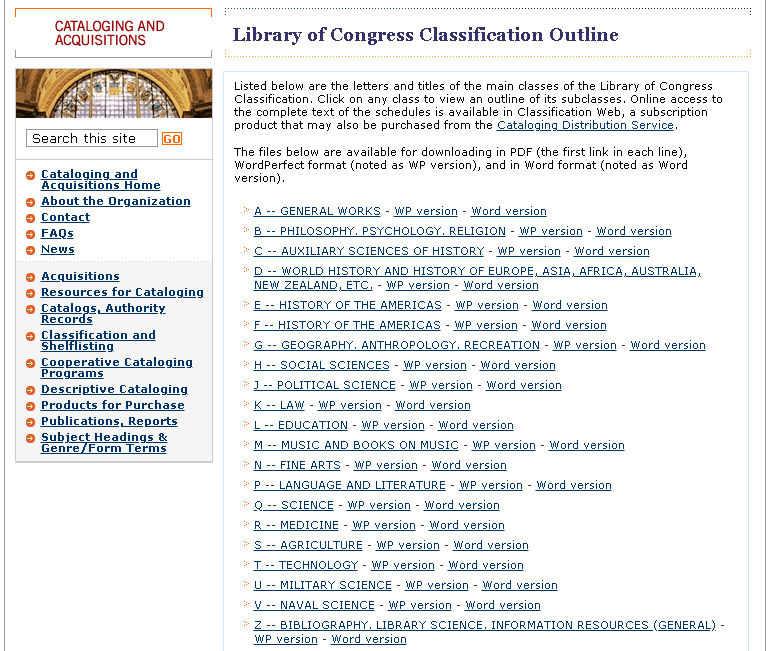 Akses Library of Cngress Classification melalui Link :


Terdapat daftar topik yang dapat didownload dengan format Pdf, Word, ataupun WP
https://www.loc.gov/catdir/cpso/lcco/
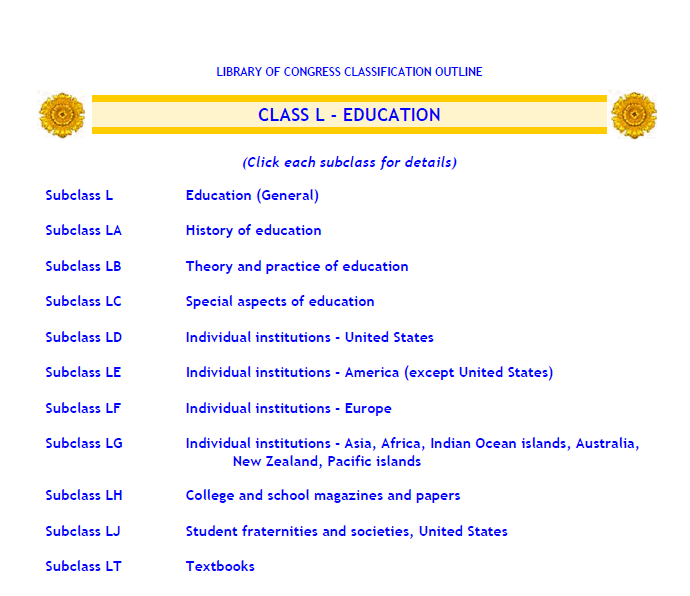 Contoh file dari Class L 
Library of Congress Classification Outline
1. Penyamaan Subject_id dan Subject_name
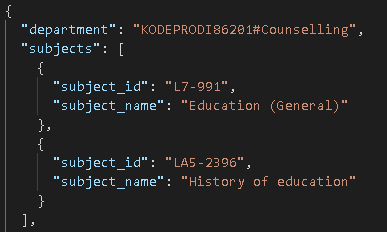 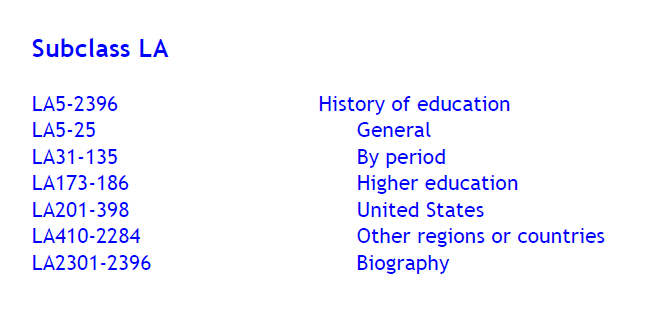 Department diisi dengan ‘KODEPRODI’ dilanjutkan dengan kode prodi yang dapat dicek forlap ristekdikti, lalu ‘#’ dan Nama Prodi
https://forlap.ristekdikti.go.id/prodi/search
2. Buka file XML Oai Repository Institusi, lalu cari bagian identifier didalam tag header. Lalu, diisi pada bagian “docid”
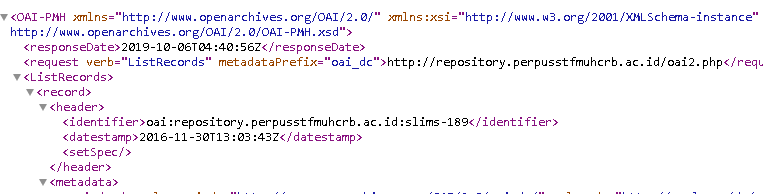 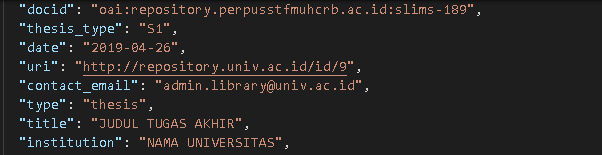 3. Informasi mengenai repository institusi
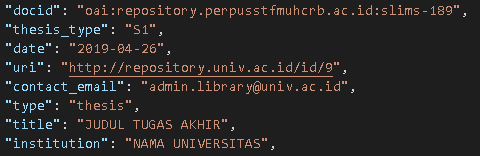 Type : Diisi sesuai dengan jenis kategori, dengan kategori : 
D3
D4
S1
Date 		-> Disesuaikan dengan tangga publosh
Url 		-> Link repository institusi
Contact_Email 	->  Diisi dengan contact email
Title		-> Diisi dengan judul tugas akhir
Institution 	-> Diisi dengan Nama Universitas
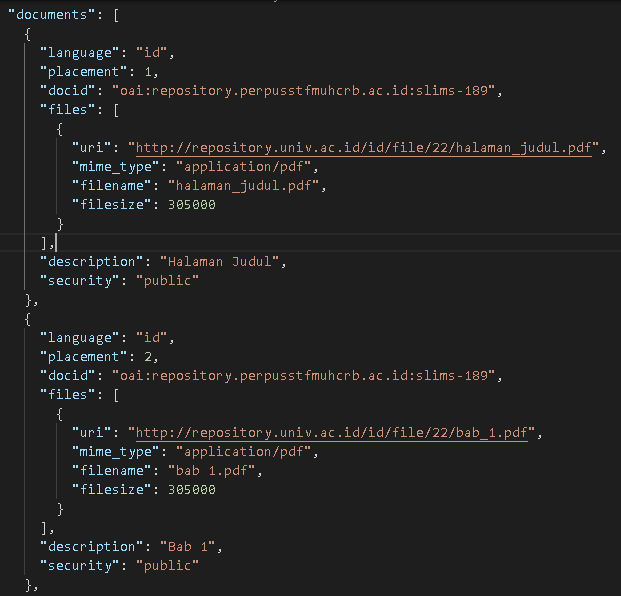 Languange diisi dengan bahasa dari dokumen, dengan pilihan : ‘id’ = Bahasa Indonesia, ‘en’ = Bahasa Inggris
Placement diisi dengan urutan dokumen.
Misal, halaman judul karena dokumen nomor 1 diberi nomor 1, Bab 1 diberi nomor 2, dan selanjutnya.
Docid diisi sama dengan Docid pada baris sebelumnya.
Pada bagian files, url diisi dengan link untuk menuju dokumen tersebut
Mime_type diisi dengan jenis file
Filename diisi dengan nama file beserta ekstensi file
FileSize diisi dengan ukuran kilobyte(kb)
Description diisi dengan deskripsi file
Security, diisi dengan jenis security nya dengan pilihan ‘public’ atau ‘private’
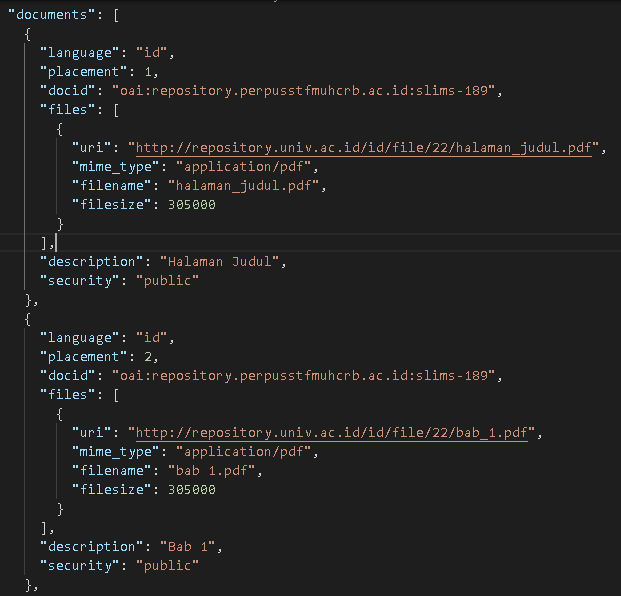 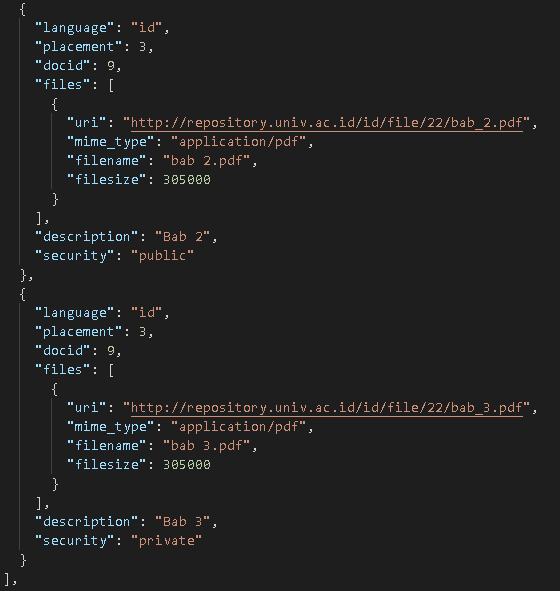 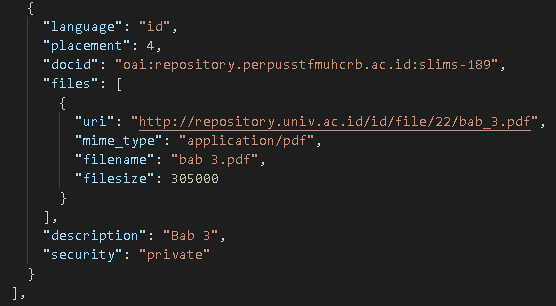 Selanjutnya, disesuaikan dengan jumlah dokumen dari judul tersebut. Apabila terdapat 3 bab, maka 3 bab tersebut harus di cantumkan semua. disesuaikan dengan penjelasan sebelumnya.

Id Placement, diisi dengan urutan dokumen. Dimulai dari 1.
Creators berisi mengenai penulis dari tugas akhir
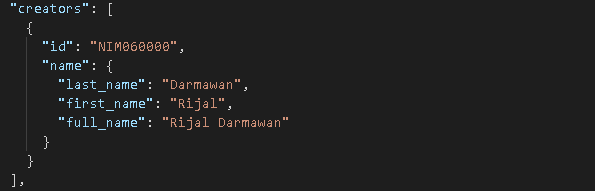 Id : diisi dengan ‘NIM’ diikuti dengan Nim dari mahasiswa .
Nama 	: 
Nama akhir dari mahasiswa
Nama Awalan mahasiswa
Nama Lengkap mahasiswa
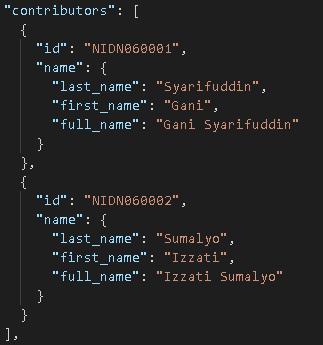 Contributors berisi data mengenai dosen pembimbing dari tugas akhir. Dapat berisi 1 ataupun 2 pembimbing.
Id -> Diisi dengan ‘NIDN’ diikuti dengan NIDN dari dosen pembimbing

Name : 
Last_name -> Diisi dengan nama akhir dari dosen 
First_name -> Diisi dengan Nama awalan dosen Full_name  -> Diisi dengan nama lengkap dosen
Penyamaan keywords, referencetext dan pages
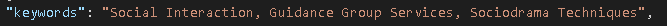 Keywords diisi dengan kata kunci dari tugas akhir tersebut
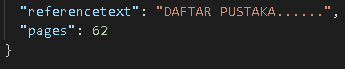 Referencetext diisi dengan penulisan untuk daftar pustaka
Pages diisi dengan jumlah halaman dari tugas akhir tersebut.
Setelah Additional API selesai dibuat, maka dilakukan penambahan Additional API di RAMA Repository.
Additional API dapat dilakukan pada Edit Repository yang telah ada ataupun ketika menambahkan Repository baru
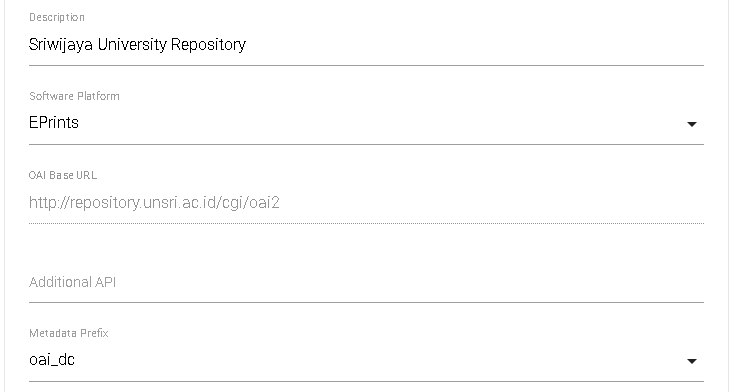 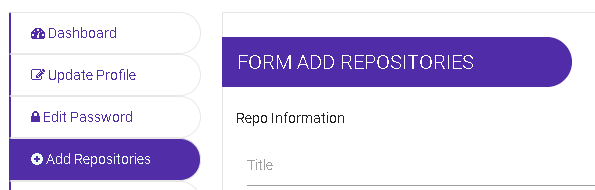 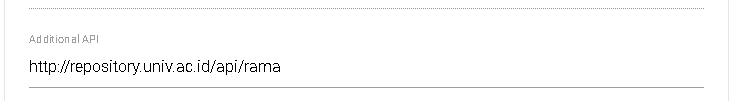 Standardisasi telah selesai dilakukan